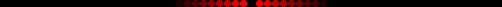 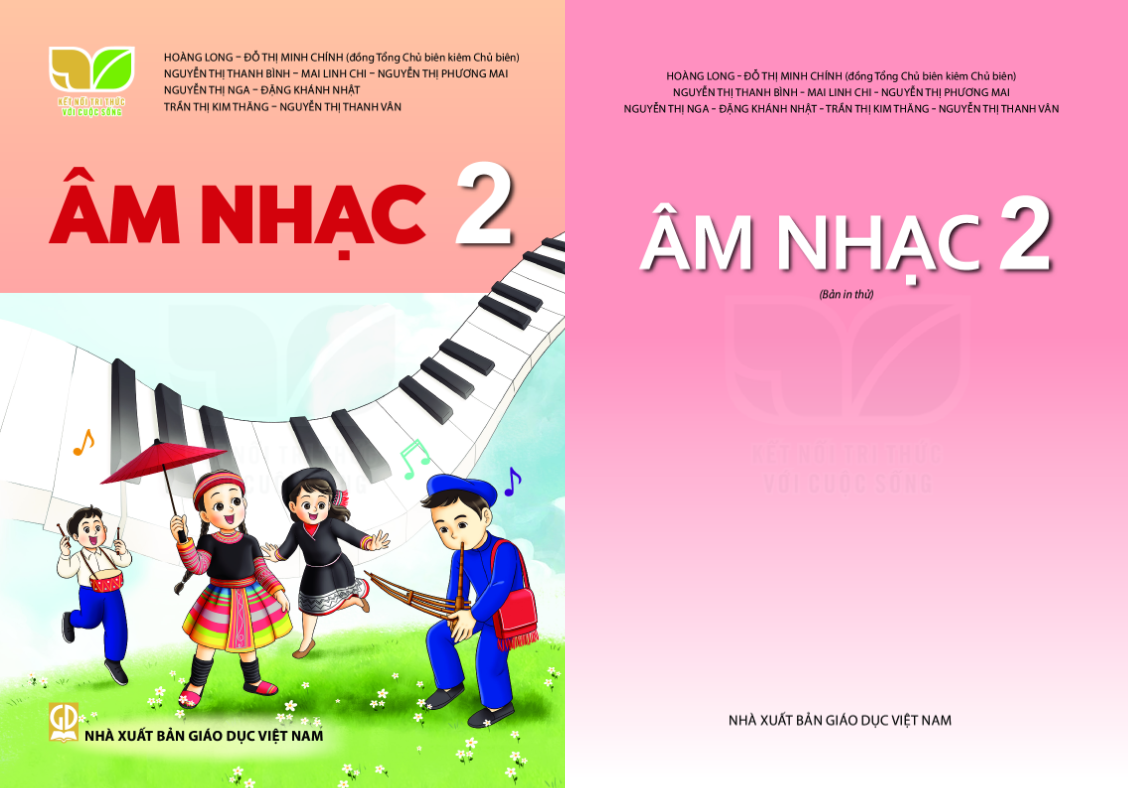 CHỦ ĐỀ 6 - TIẾT 1
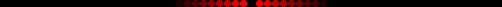 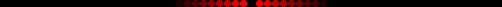 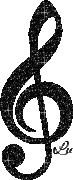 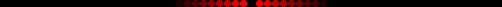 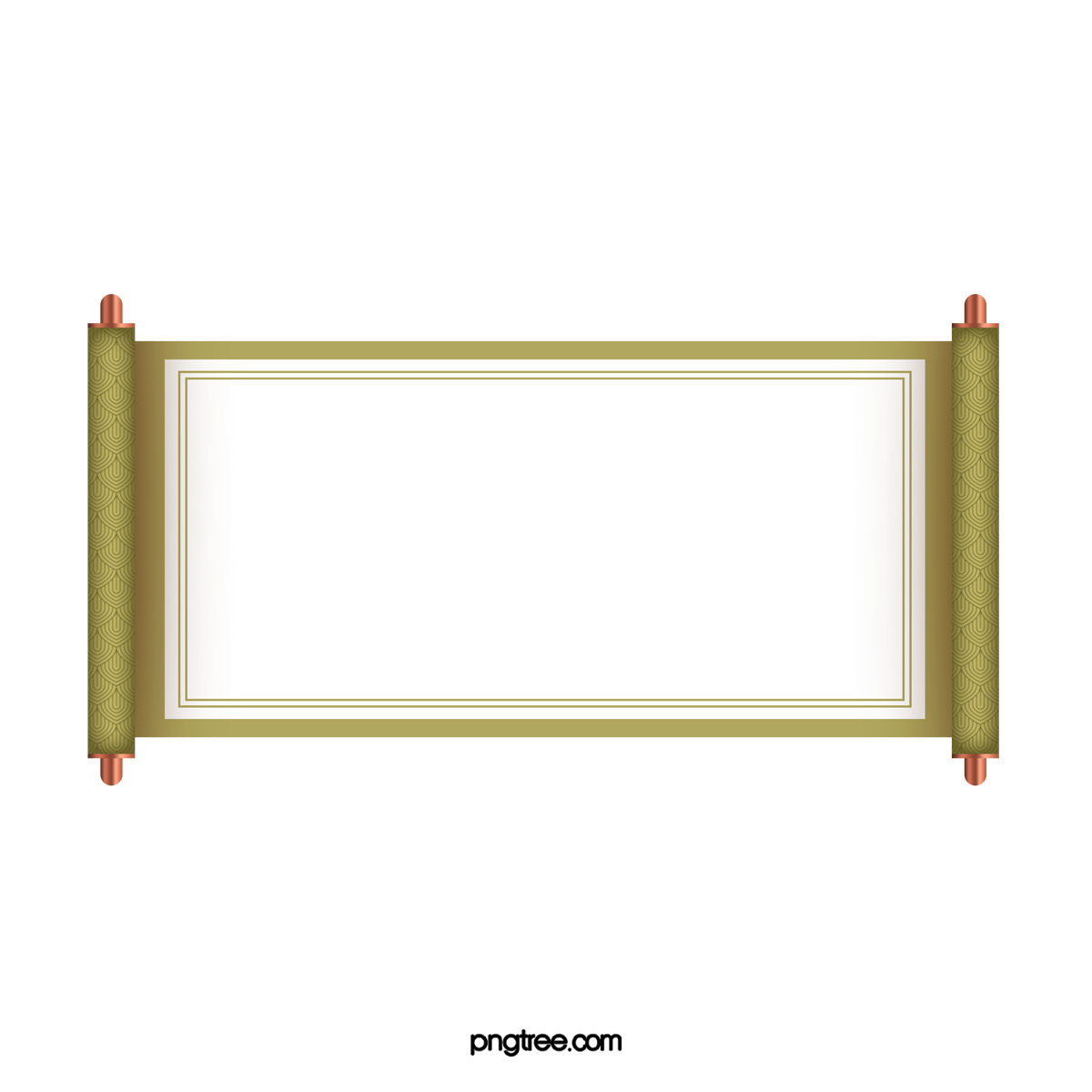 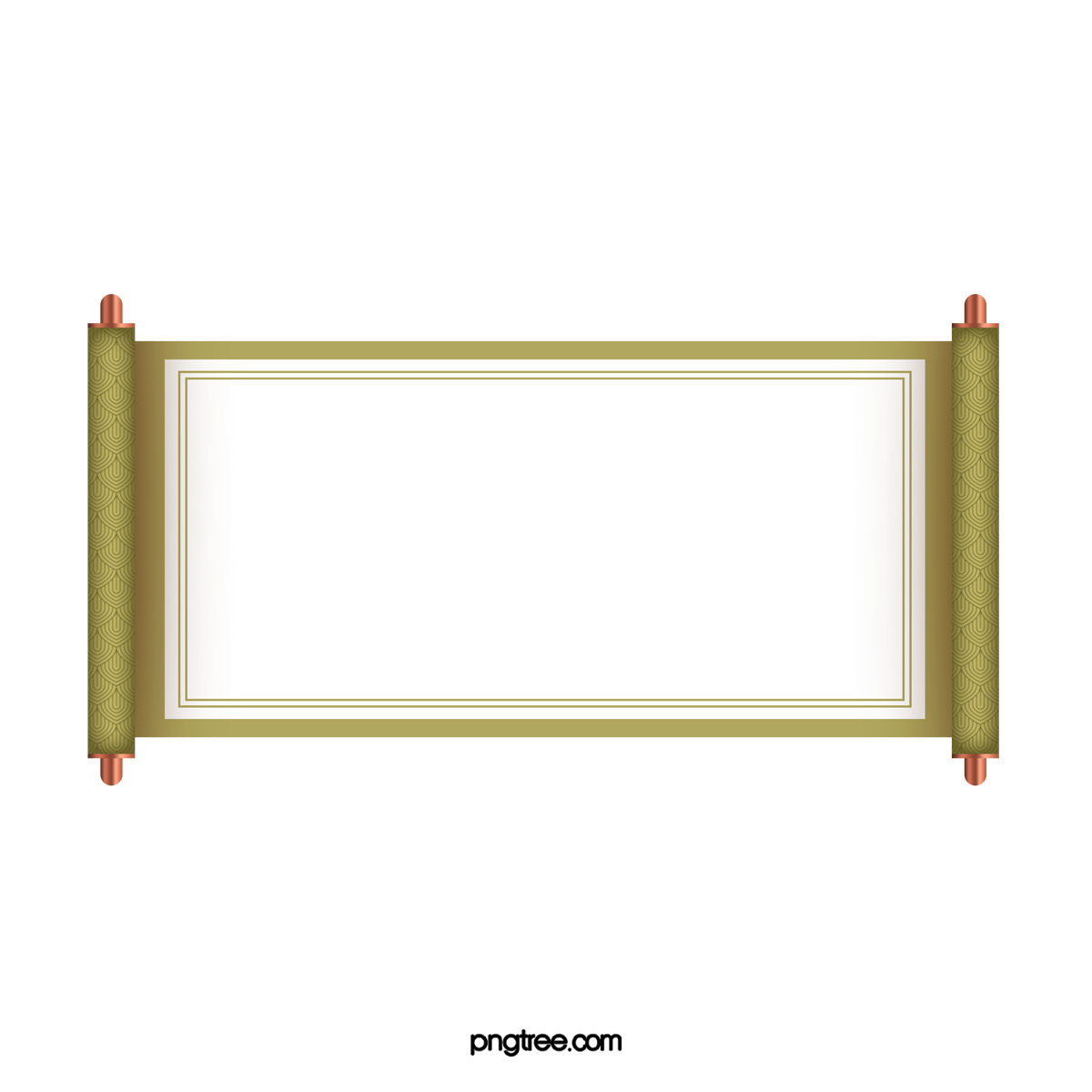 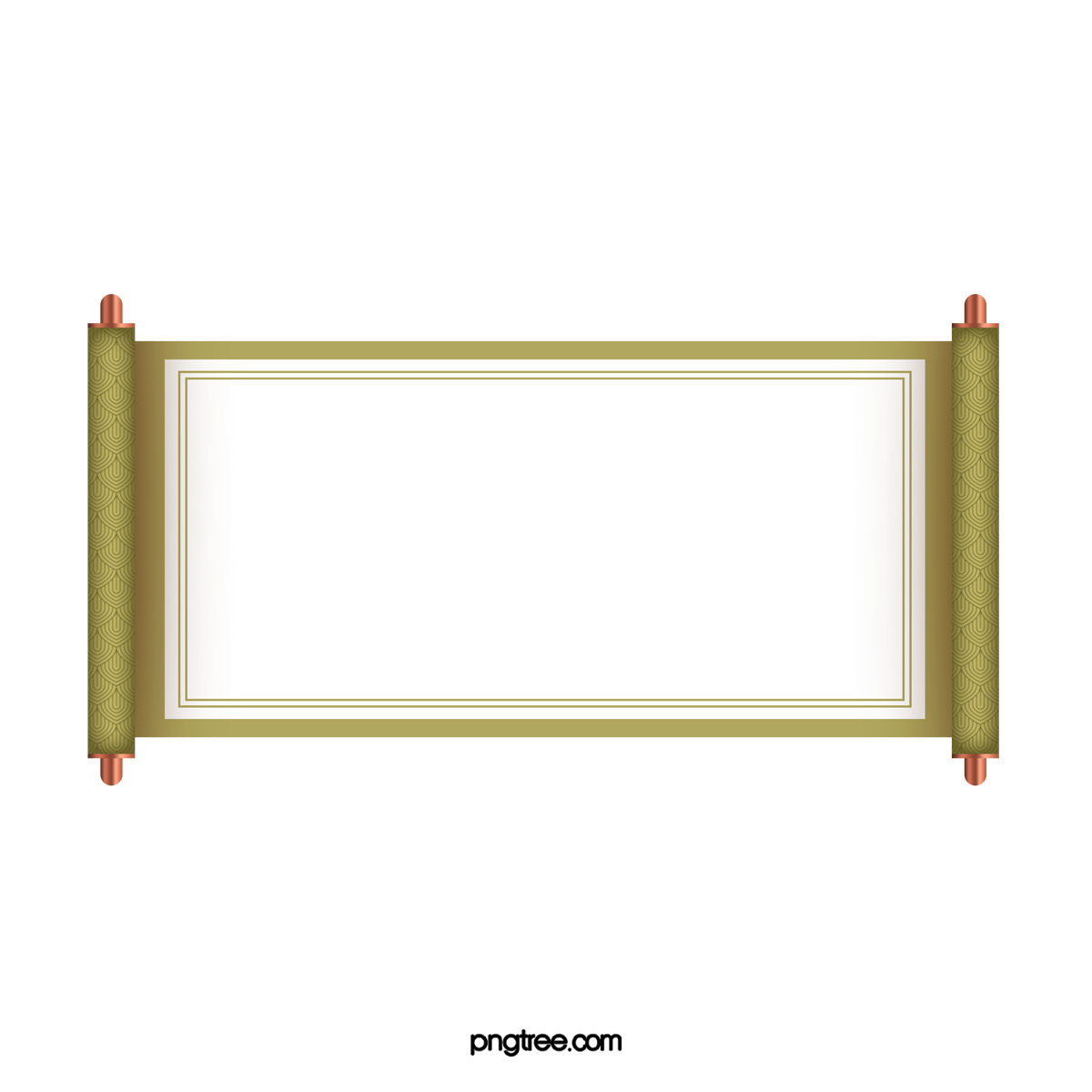 TRÒ CHƠI
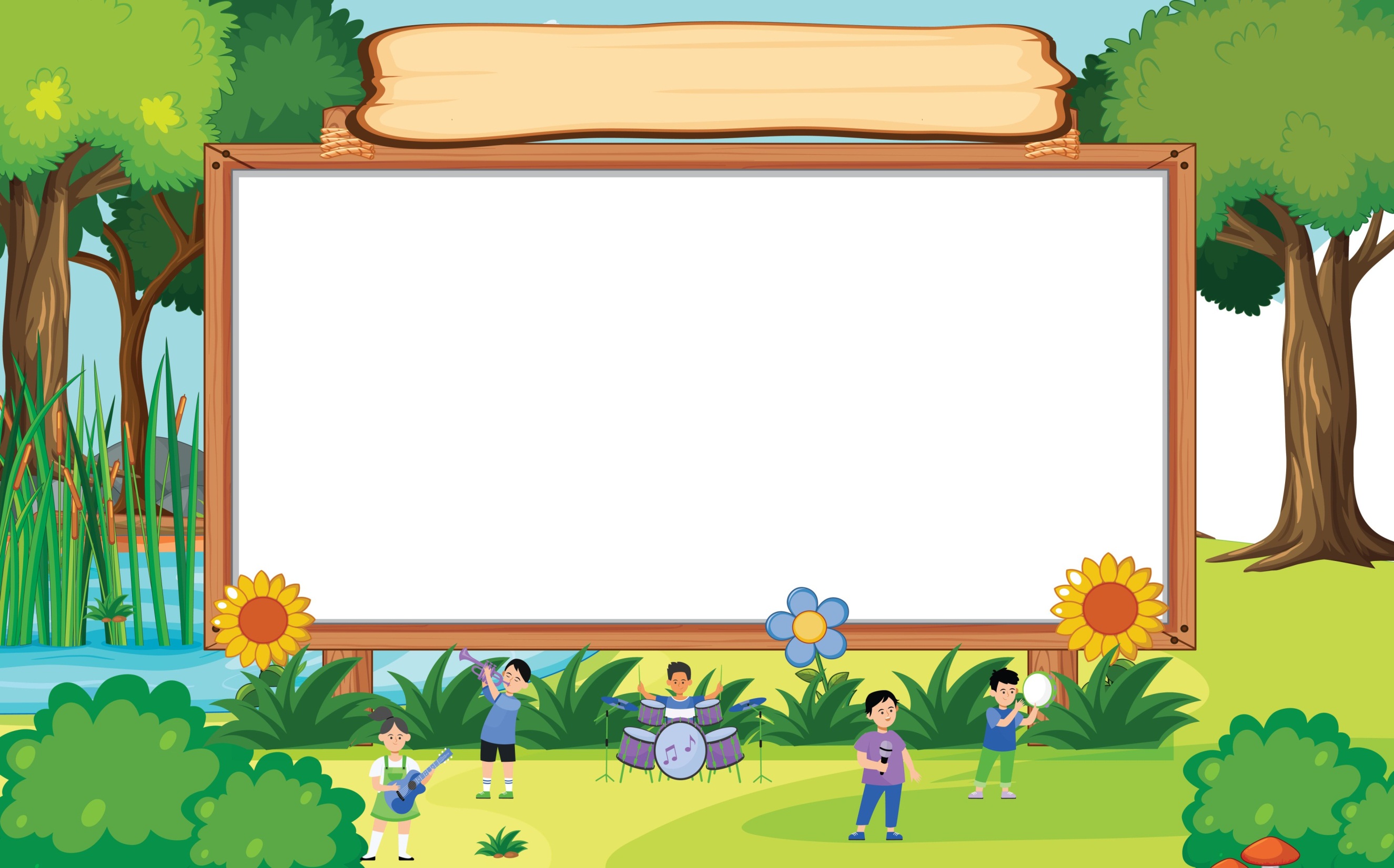 ĐỌC THƠ THEO TIẾT TẤU
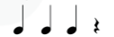 Bàn tay mẹ                 Cơm con ăn
   Bế chúng con             Tay mẹ nấu
   Bàn tay mẹ                 Nước con uống
   Chăm chúng con        Tay mẹ đun…
                          (Trích thơ: Tạ Hữu Yên)
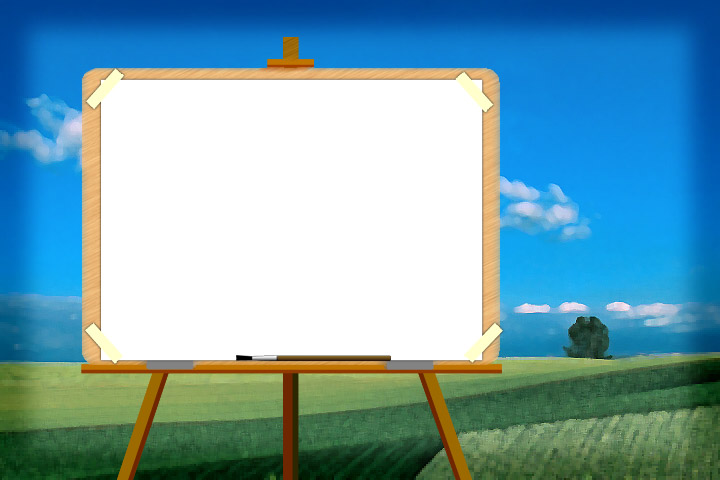 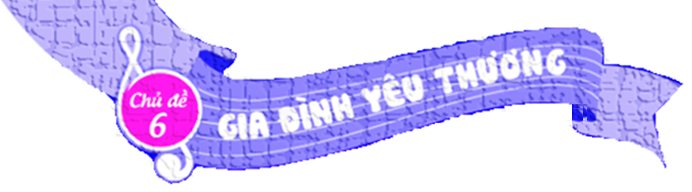 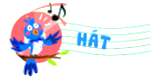 MẸ ƠI CÓ BIẾT
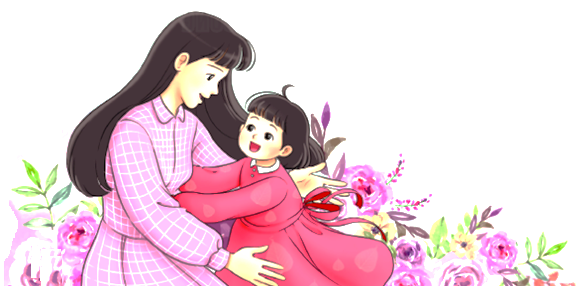 Nguyễn Văn Chung
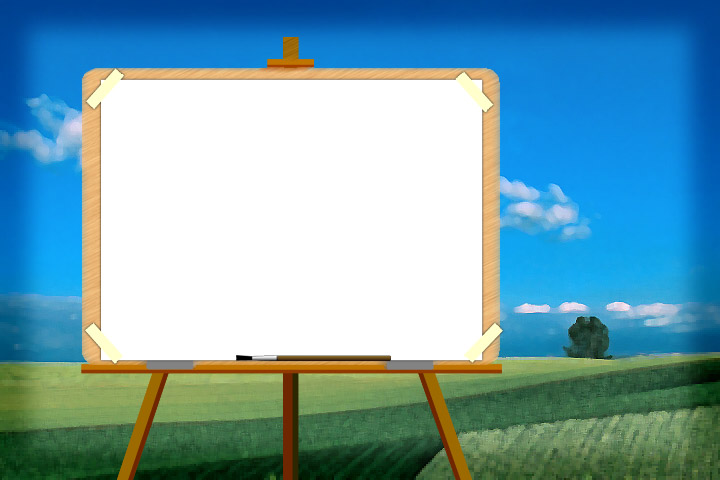 Nhạc sĩ Nguyễn Văn Chung sinh ngày 12/4/1983 tại TP Hồ Chí Minh.
Những tác phẩm tiêu biểu: Nhật kí của mẹ, Gia đình nhỏ hạnh phúc to, Mẹ ơi có biết, ….
Ông được trao kỉ lục Việt Nam dành cho “Nhạc sĩ trẻ sáng tác nhiều ca khúc thiếu nhi nhất Việt Nam”
NHẠC SĨ NGUYỄN VĂN CHUNG
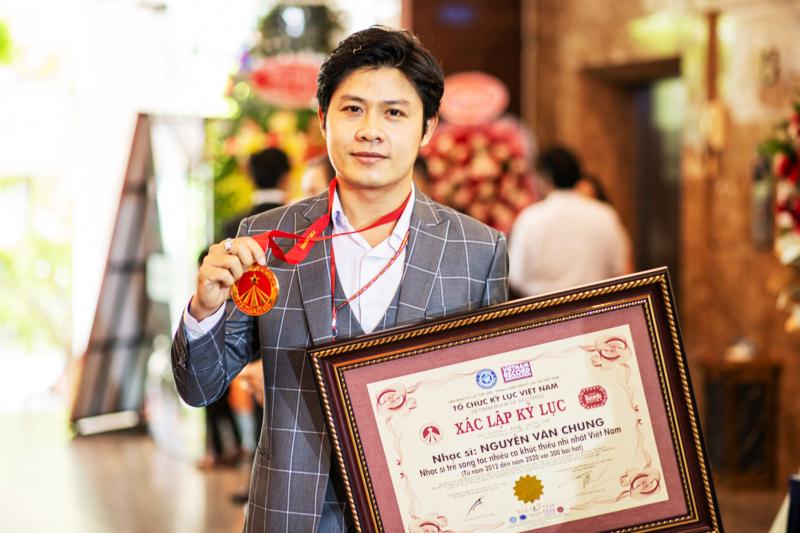 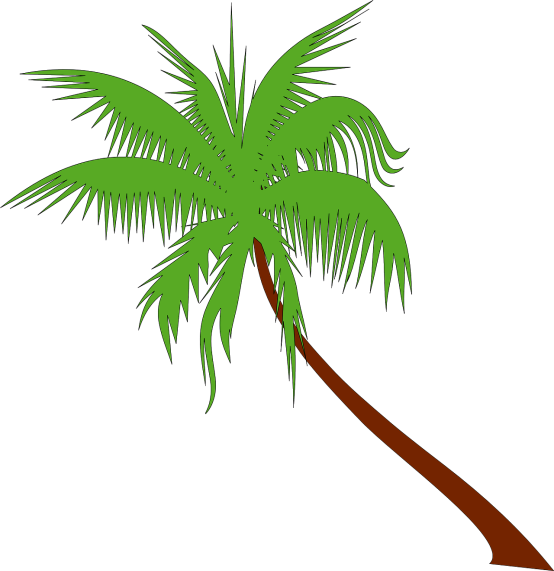 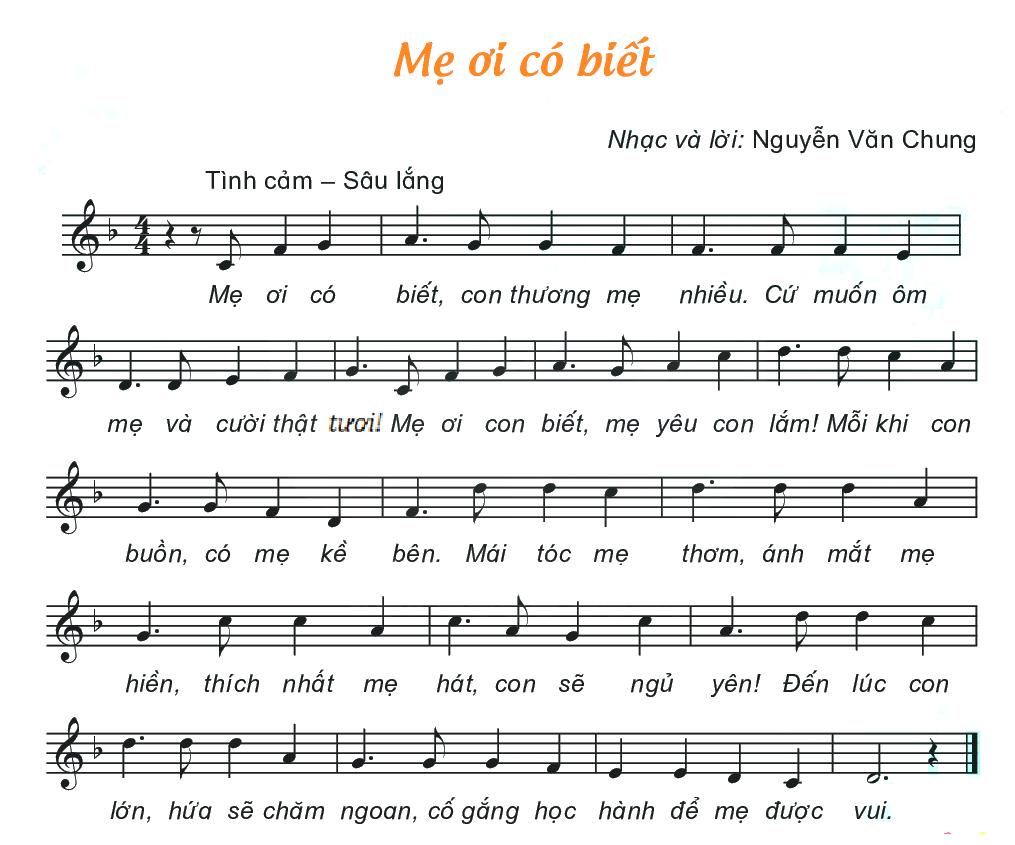 Nghe giai điệu
Nghe hát mẫu
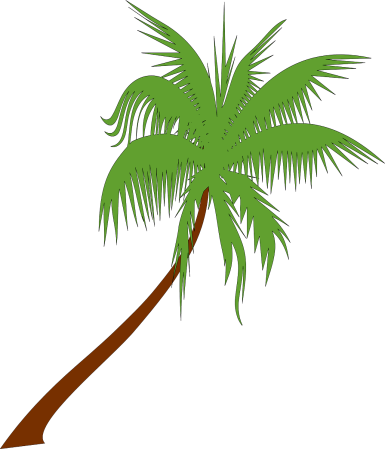 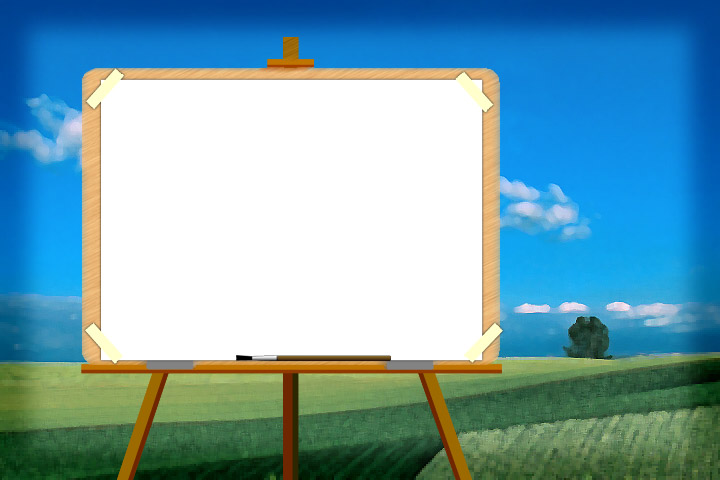 ĐỌC LỜI CA
MẸ ƠI CÓ BIẾT
Mẹ ơi có biết, con thương mẹ nhiều?Cứ muốn ôm mẹ và cười thật tươi.Mẹ ơi con biết, mẹ yêu con lắm!Mỗi khi con buồn, có mẹ kề bên.Mái tóc mẹ thơm, ánh mắt mẹ hiền,thích nhất mẹ hát, con sẽ ngủ yên!Đến lúc con lớn, hứa sẽ chăm ngoan,cố gắng học hành để mẹ được vui.
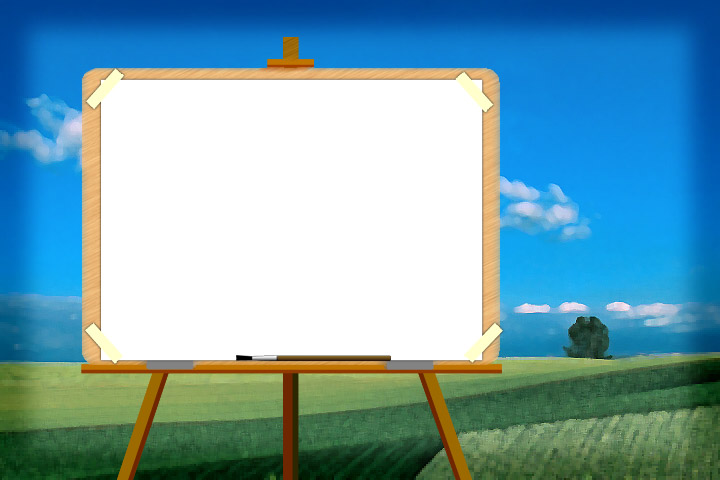 TẬP HÁT TỪNG CÂU
Câu 1
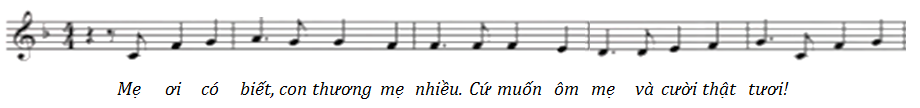 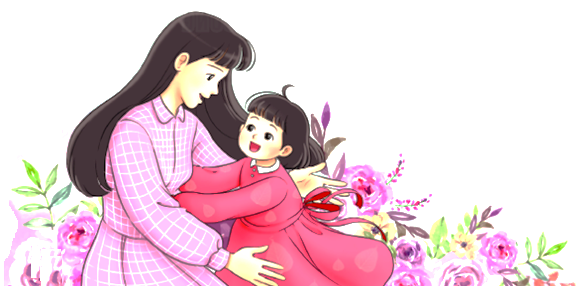 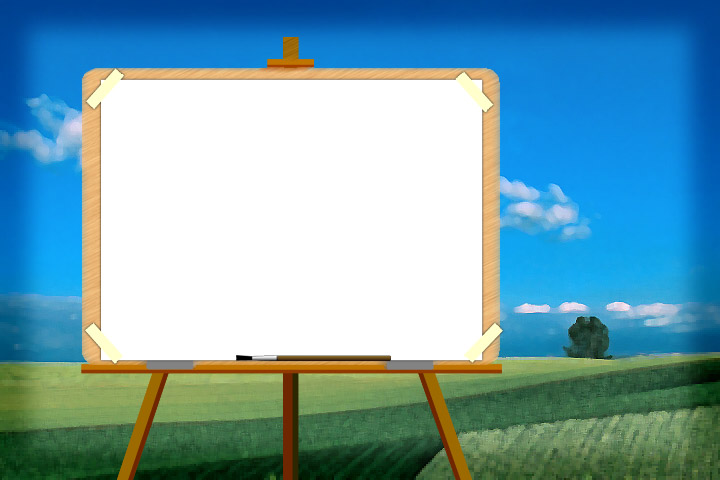 TẬP HÁT TỪNG CÂU
Câu 2
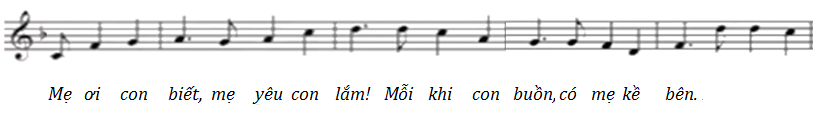 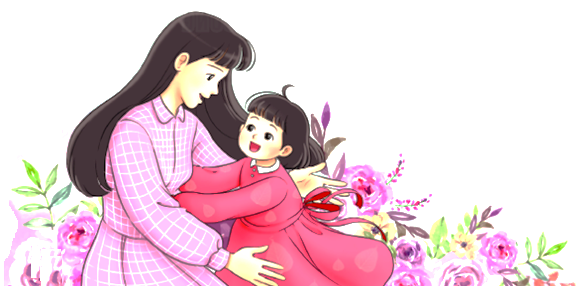 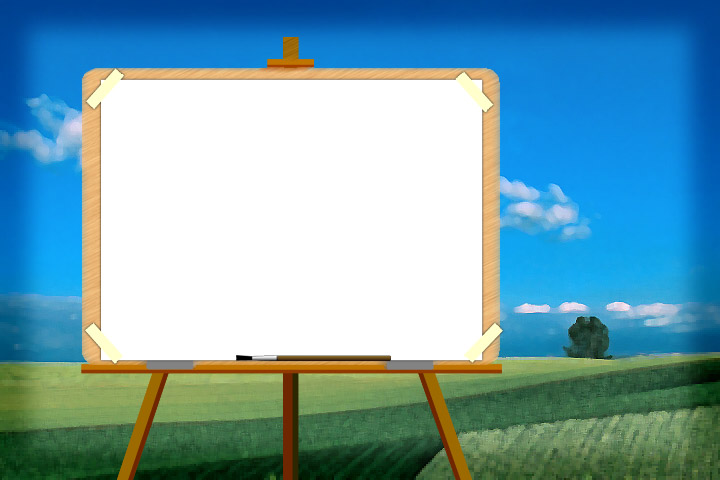 TẬP HÁT TỪNG CÂU
Câu 1+2
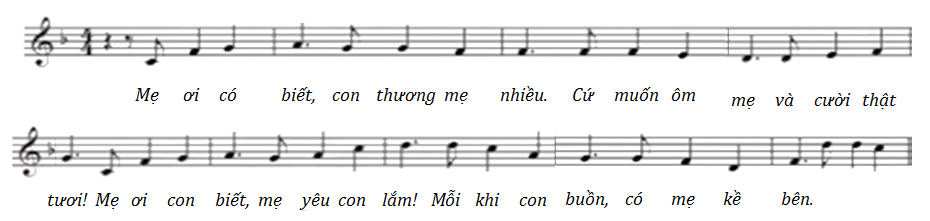 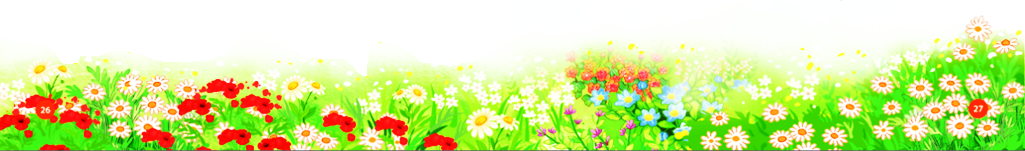 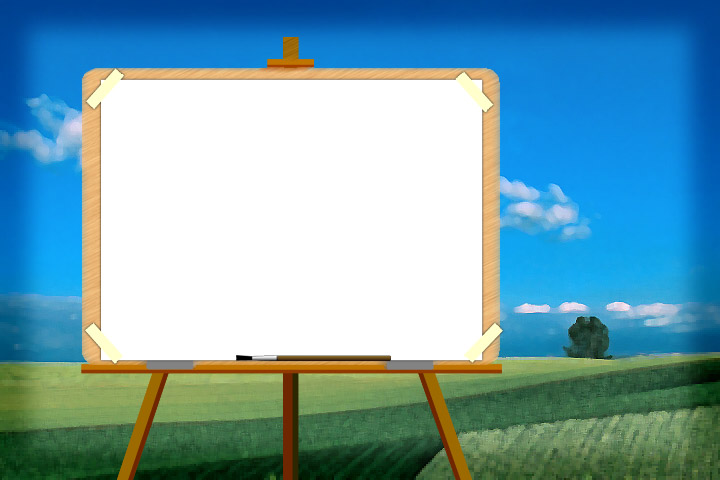 TẬP HÁT TỪNG CÂU
Câu 3
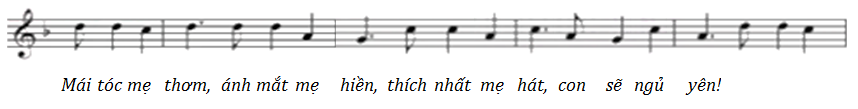 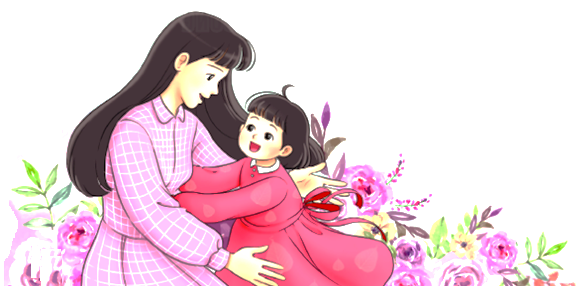 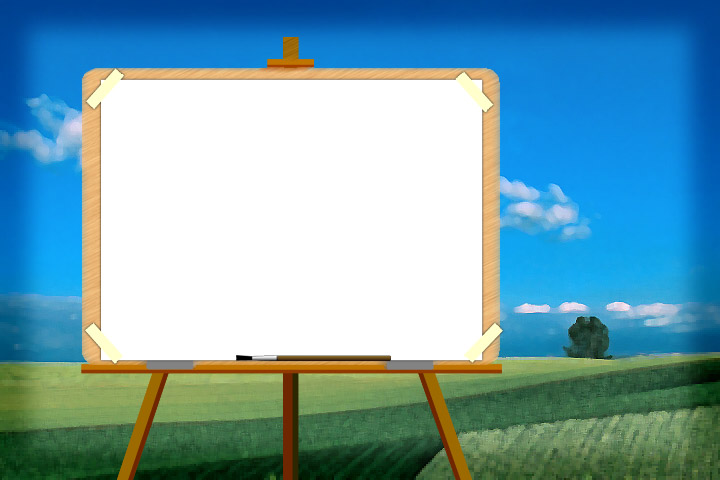 TẬP HÁT TỪNG CÂU
Câu 4
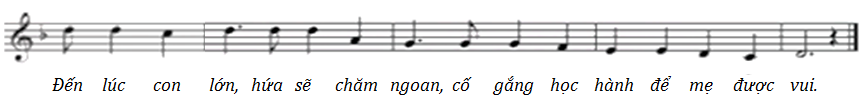 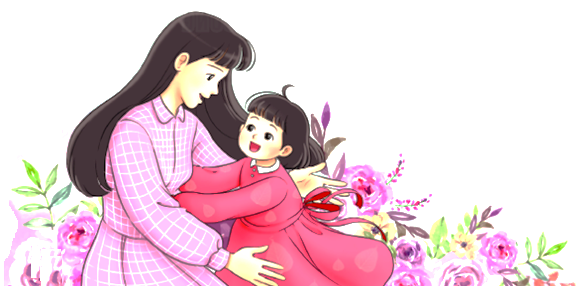 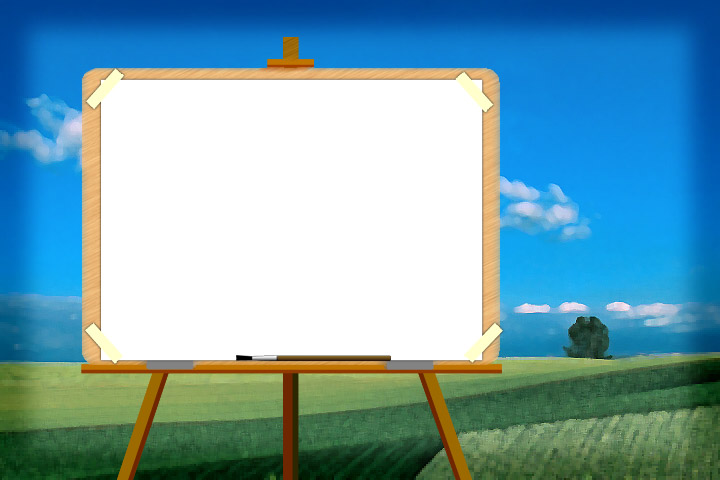 TẬP HÁT TỪNG CÂU
Câu 3+4
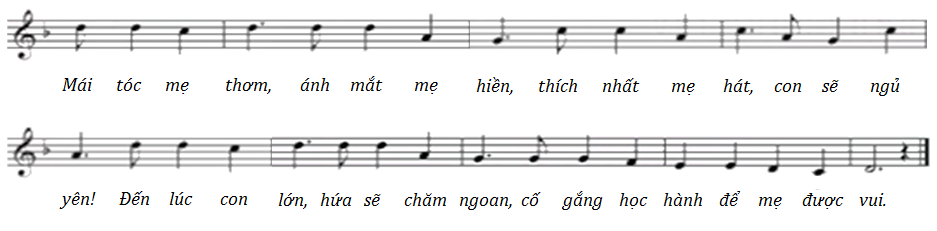 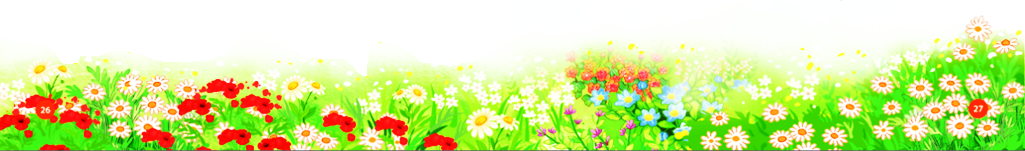 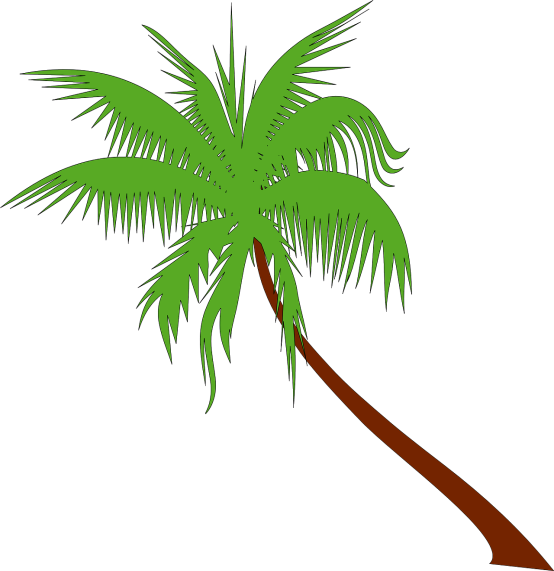 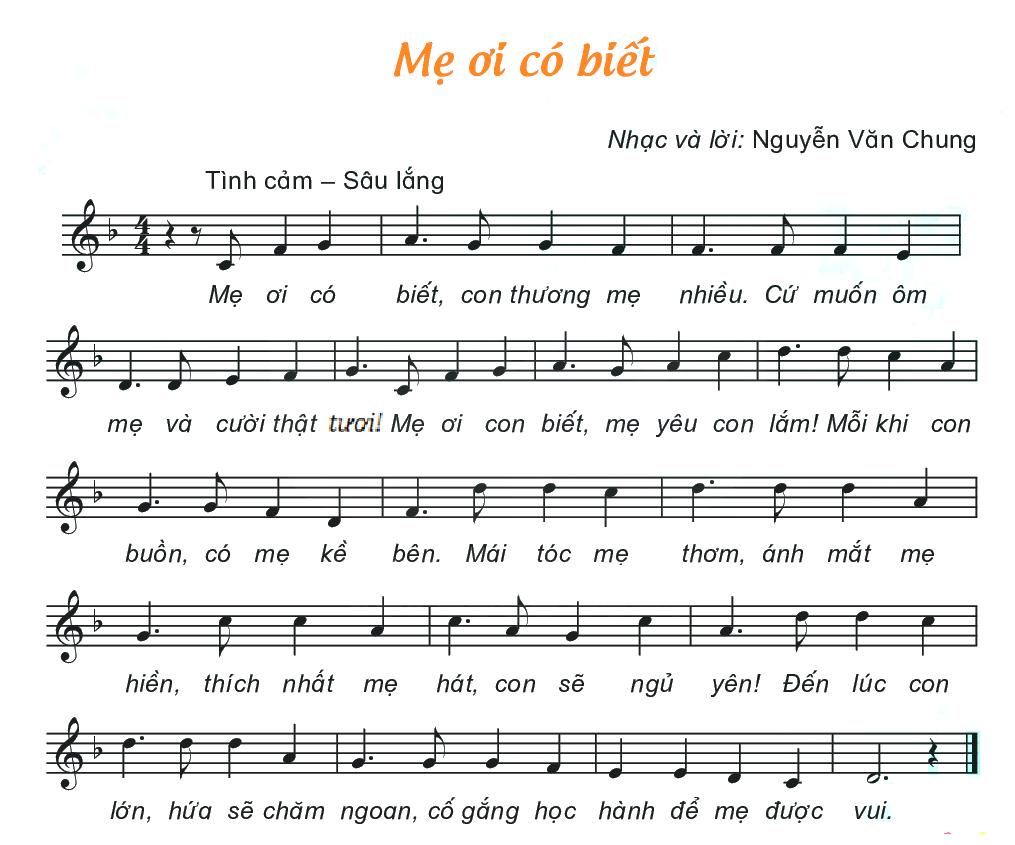 Cả bài
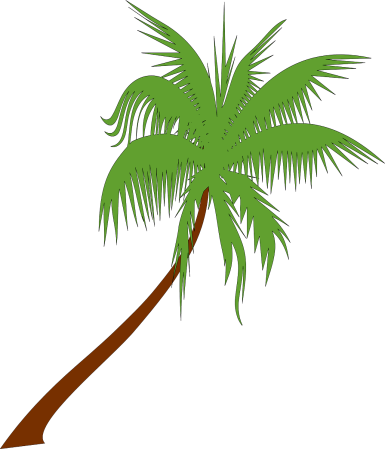 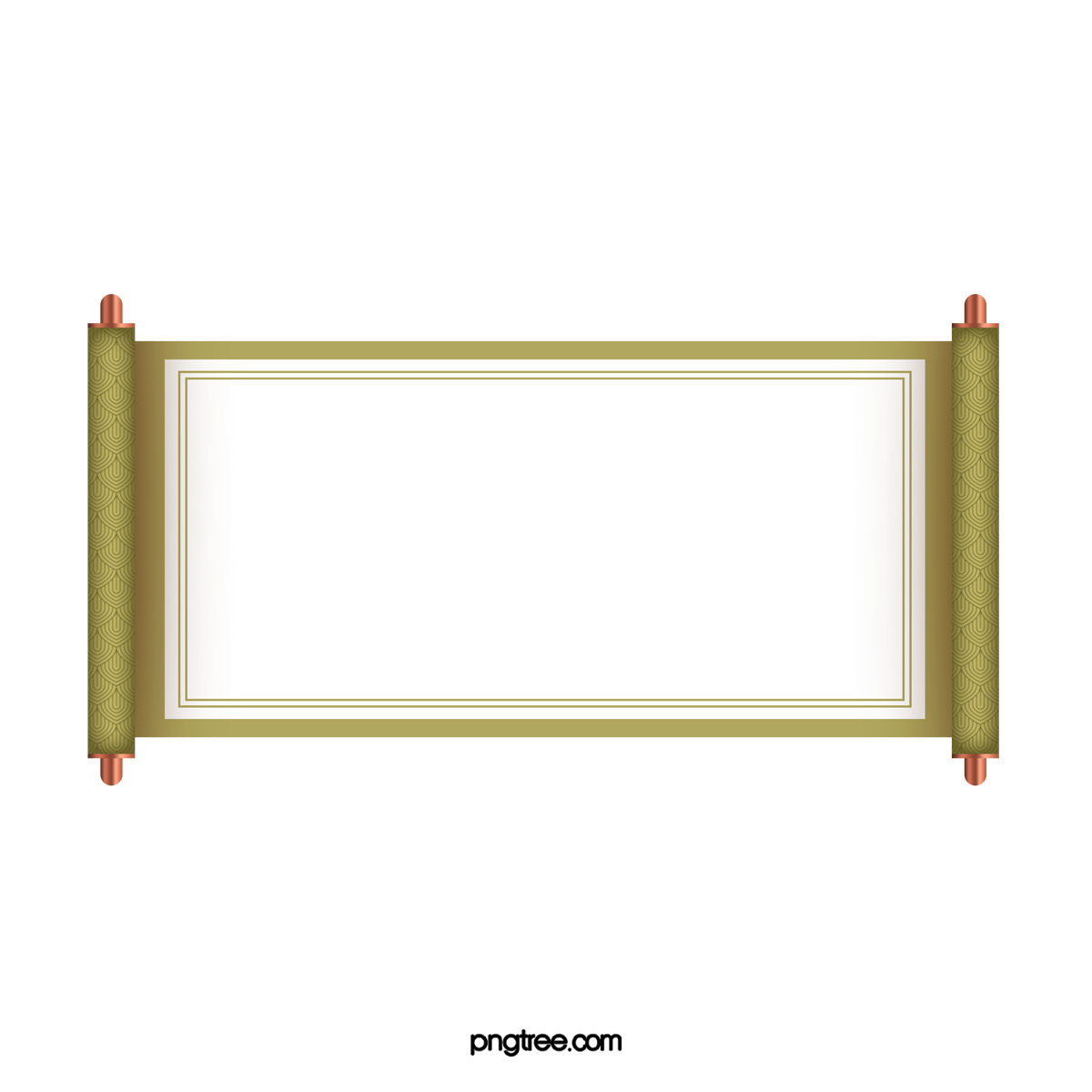 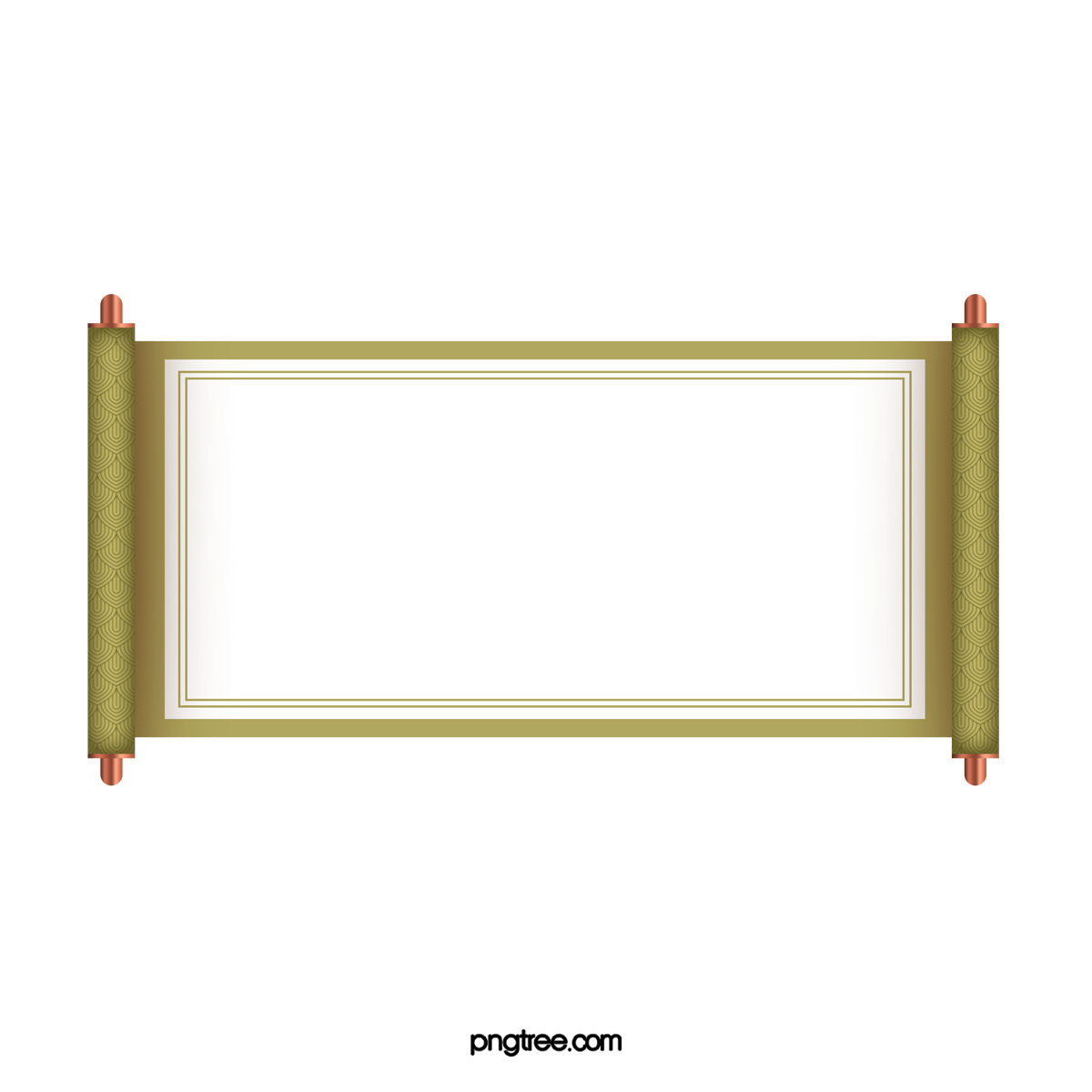 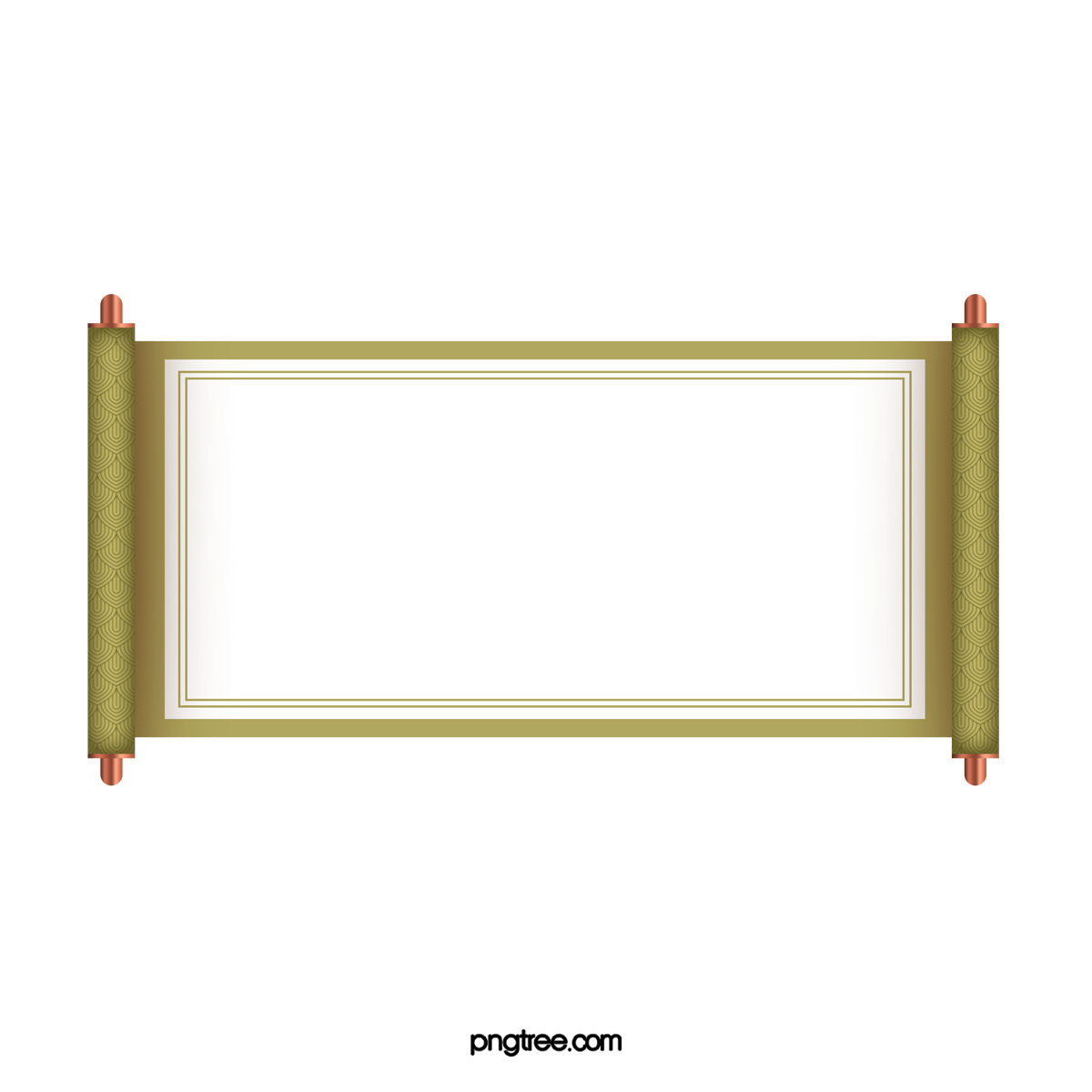 MẸ ƠI CÓ BIẾT
HÁT THEO NHẠC ĐỆM
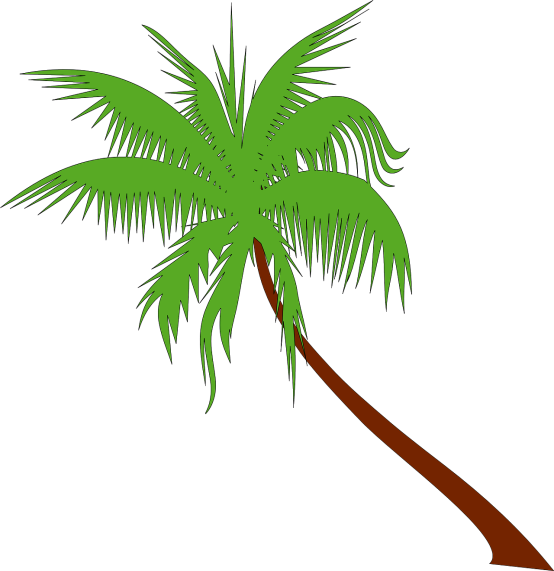 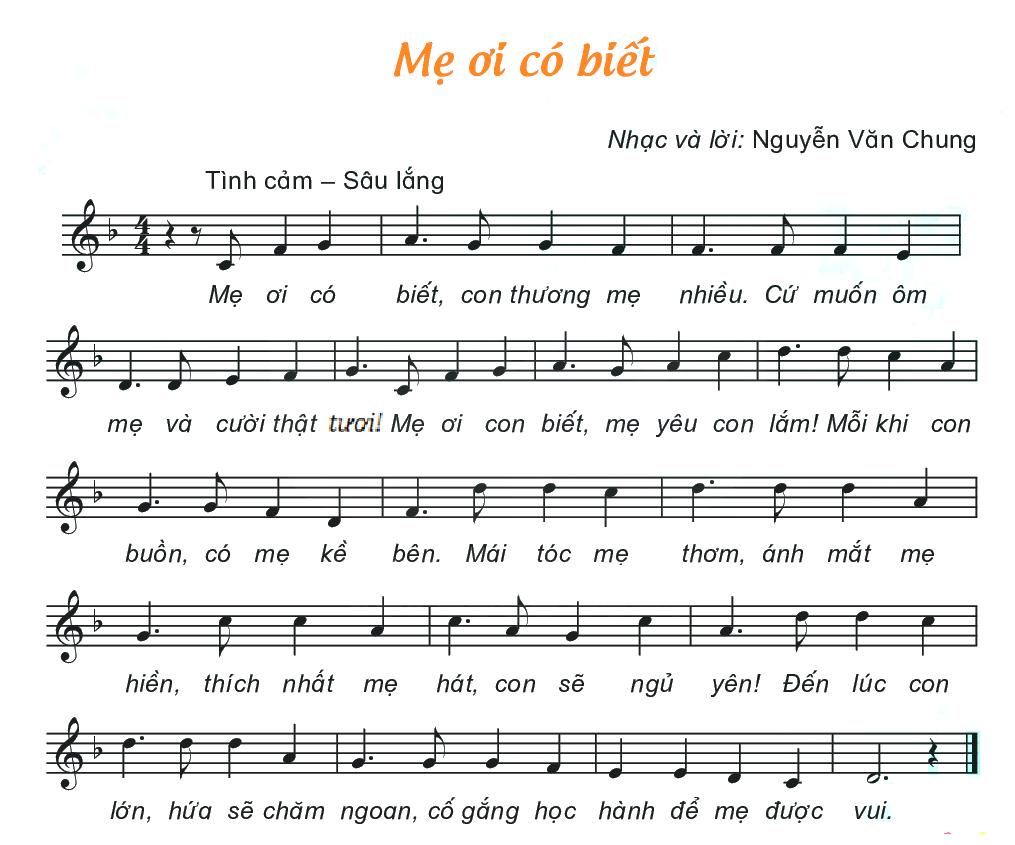 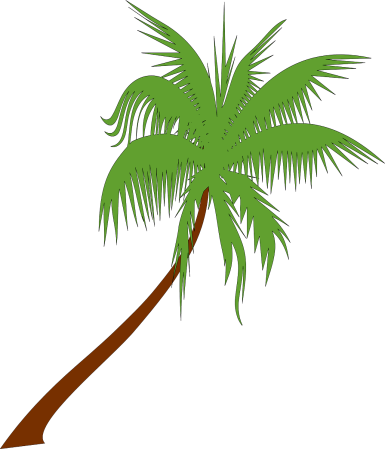 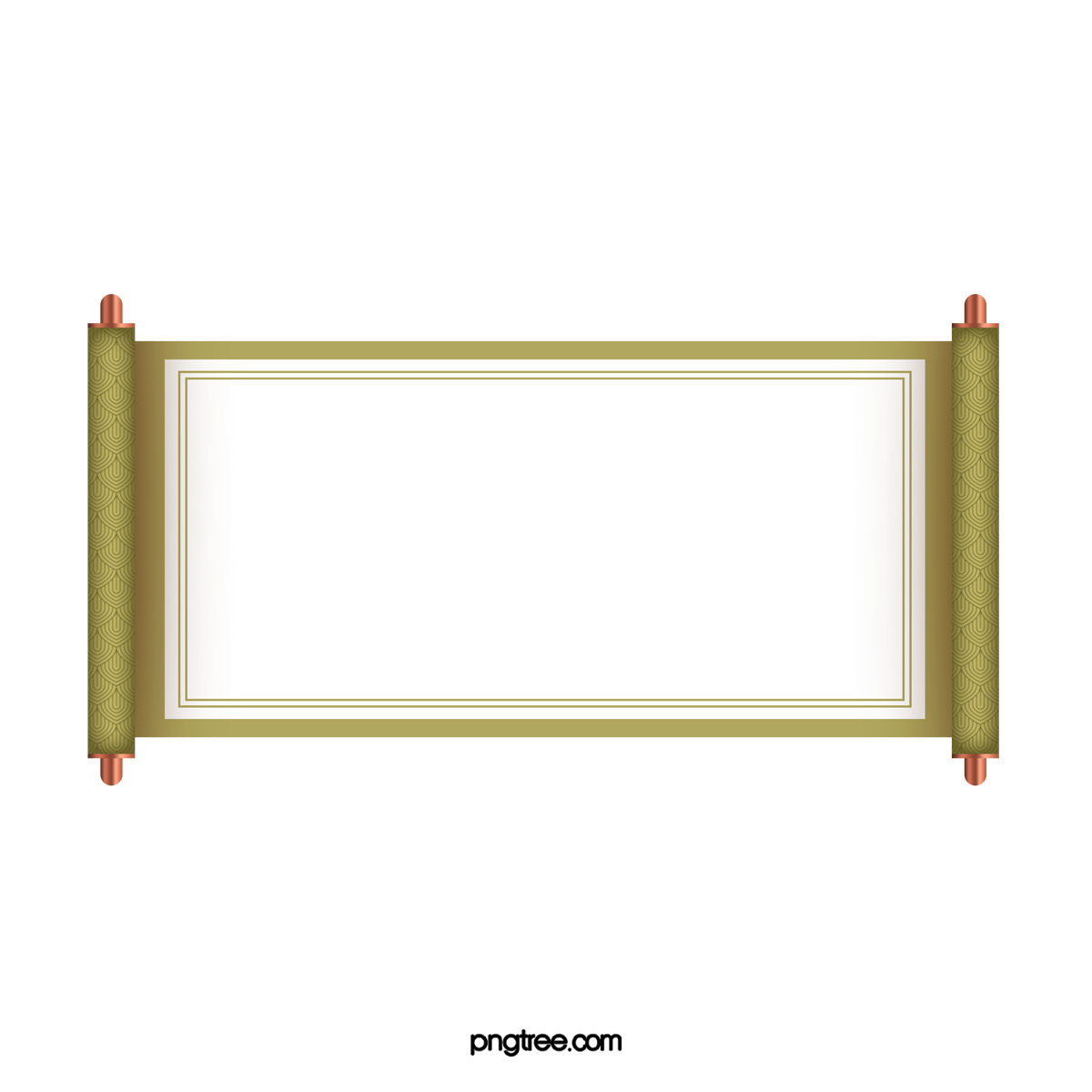 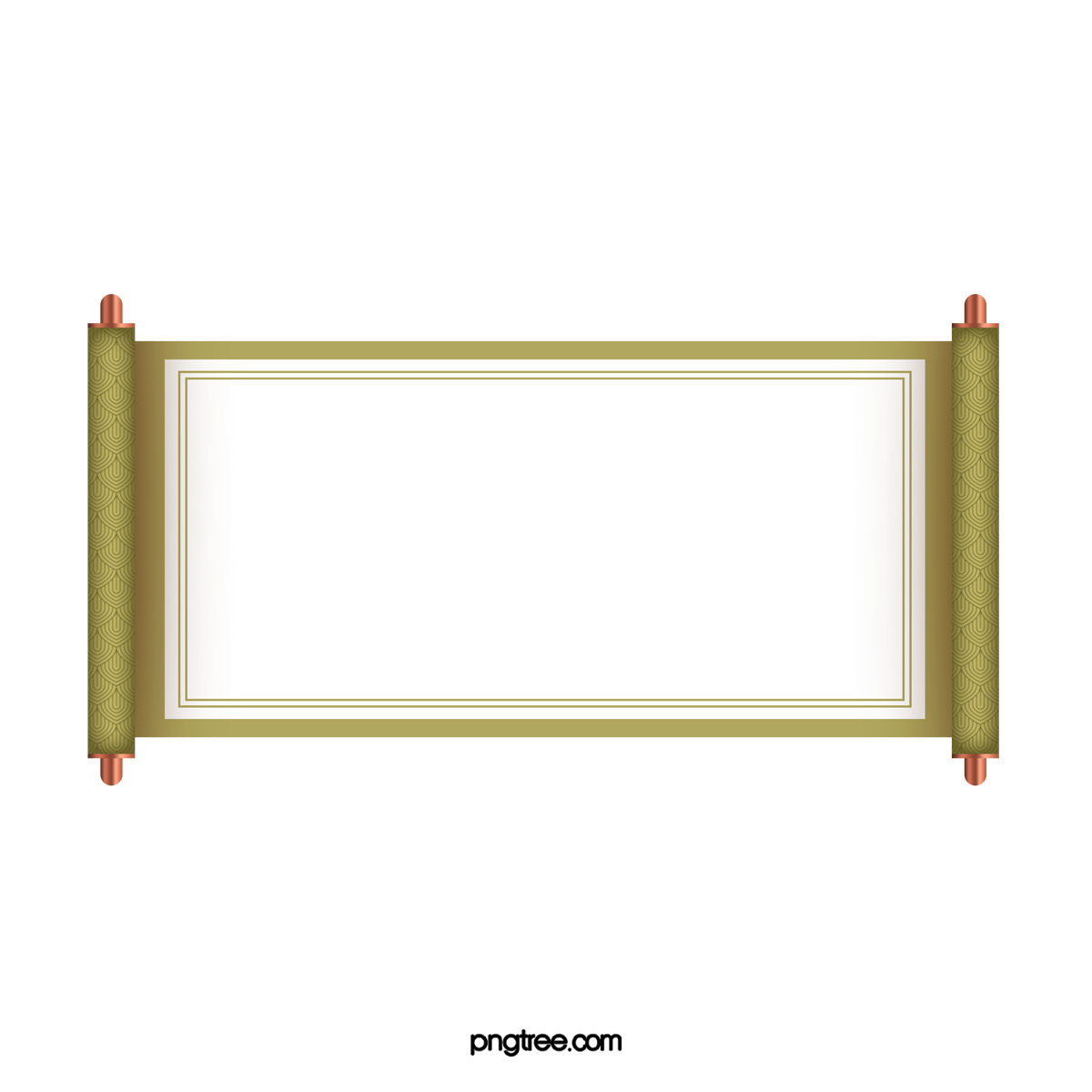 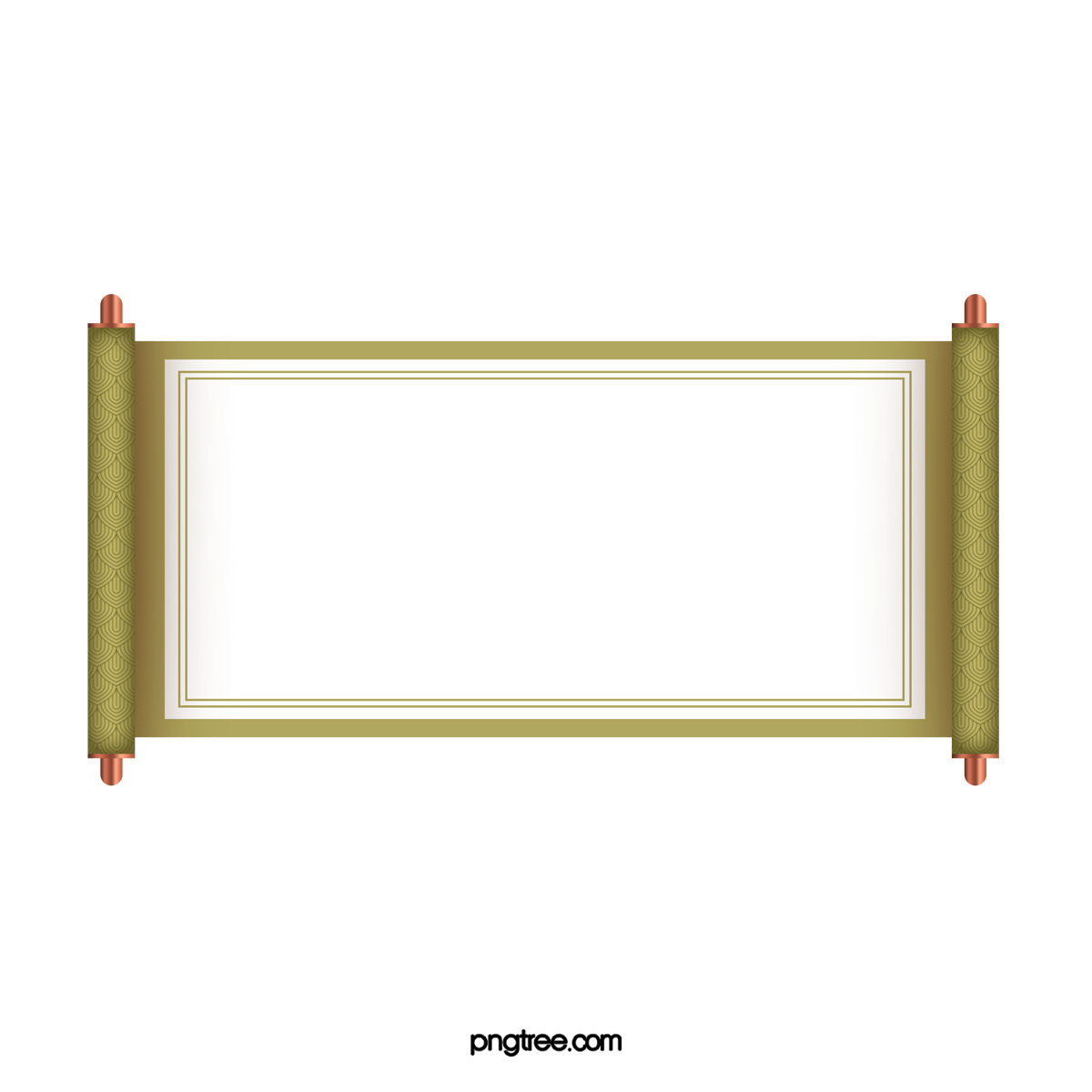 MẸ ƠI CÓ BIẾT
HÁT KẾT HỢP
GÕ ĐỆM
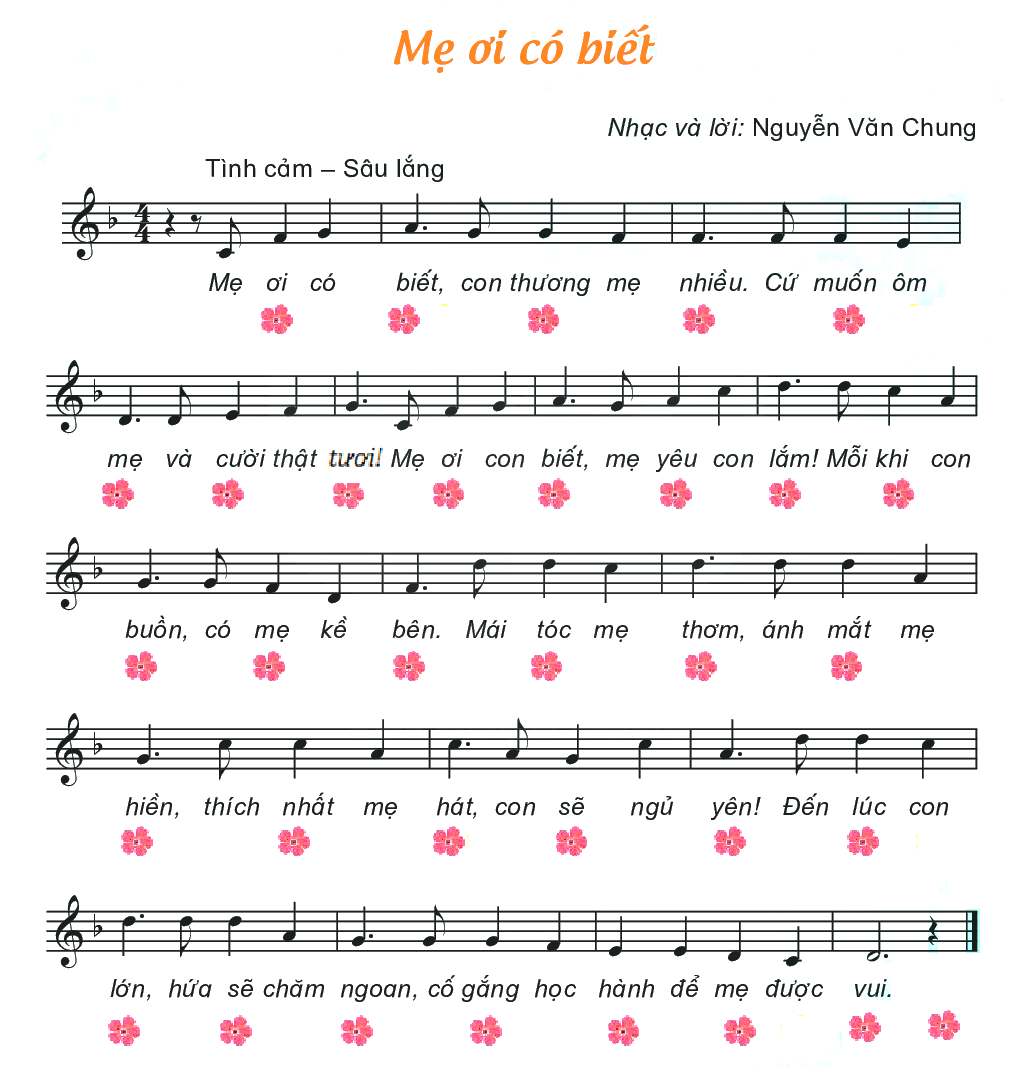 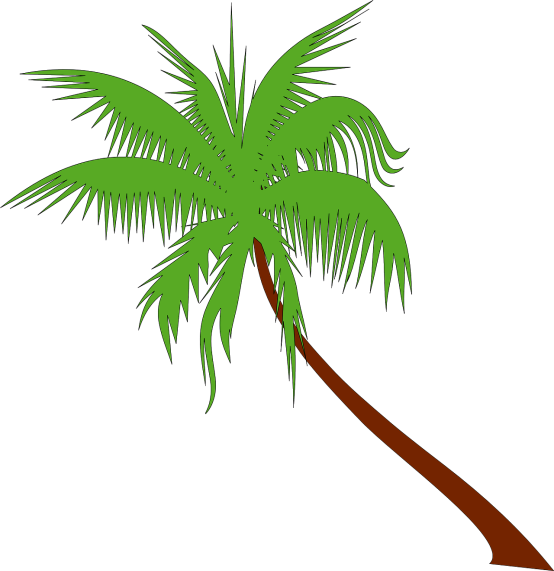 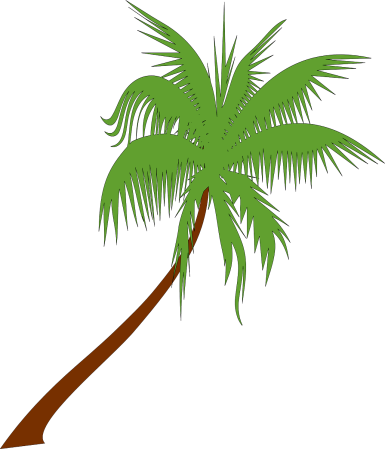 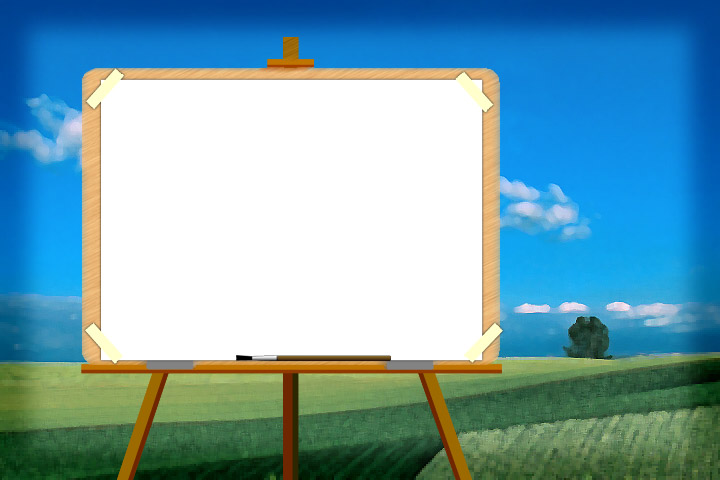 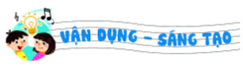 NGHE VÀ HÁT THEO LỜI CA VỚI HAI CAO ĐỘ KHÁC NHAU
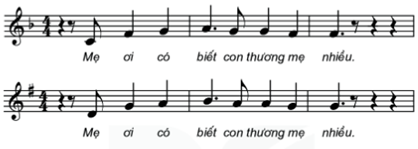 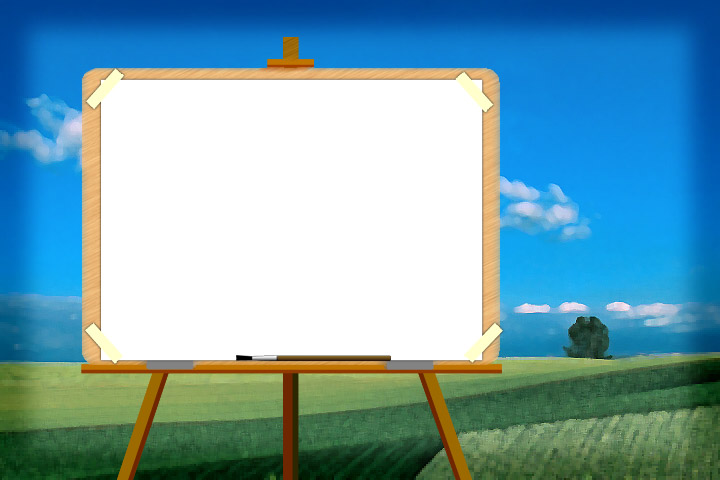 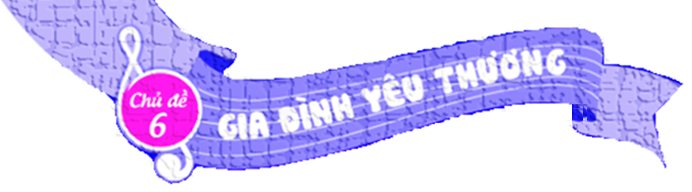 Tiết 1
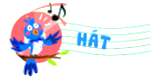 MẸ ƠI CÓ BIẾT
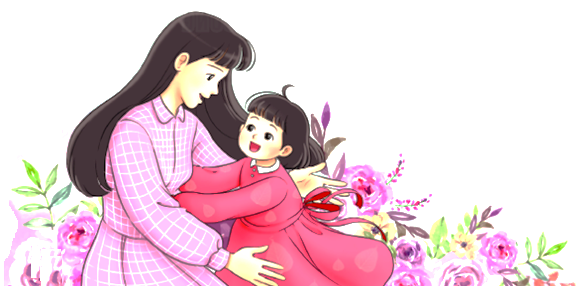 Nguyễn Văn Chung